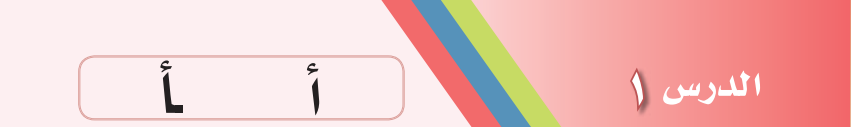 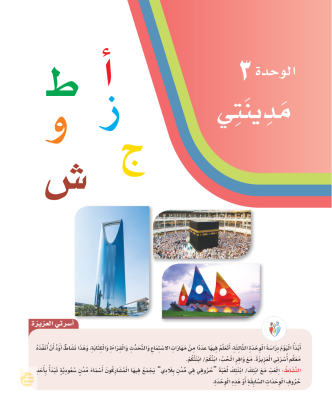 شرح حرف الألف من الوحدة الثالثة
لمادة لغتي الصف الأول الابتدائي 
الفصل الدراسي الأول
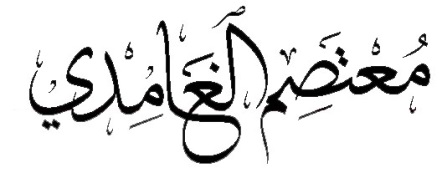 مراجعة الحروف السابقة
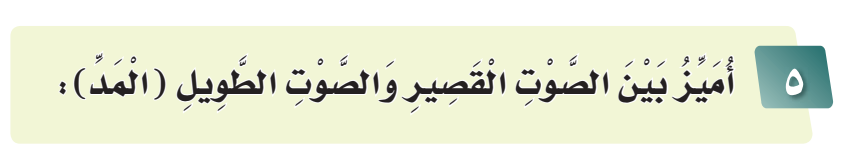 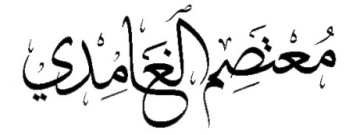 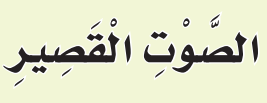 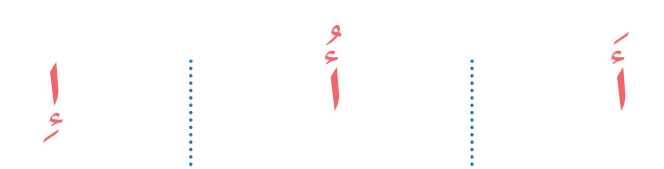 إِبْرَةُ
أُذُنُ
أَسَدُ
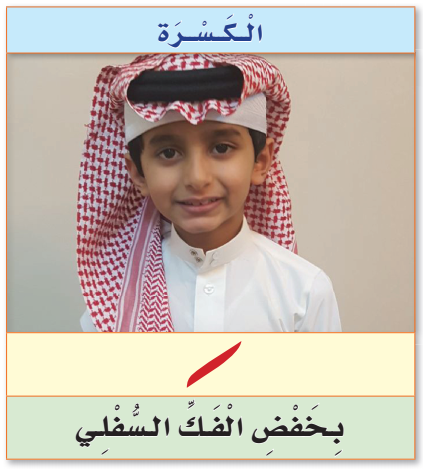 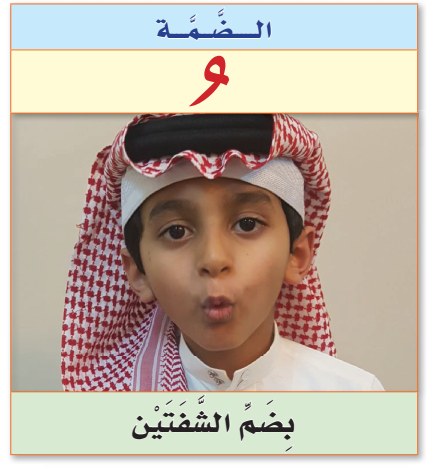 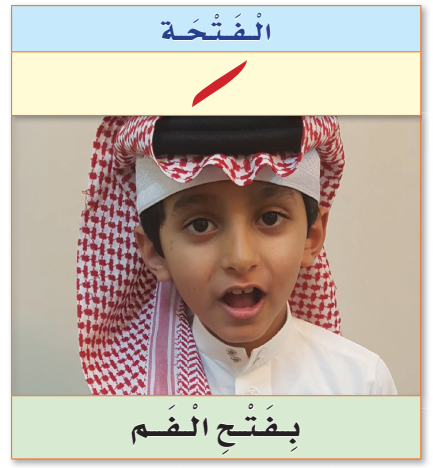 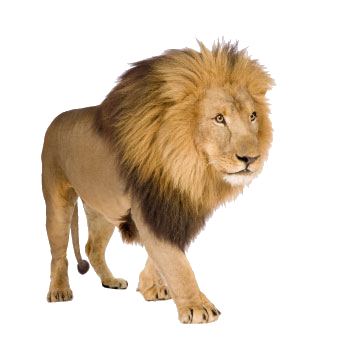 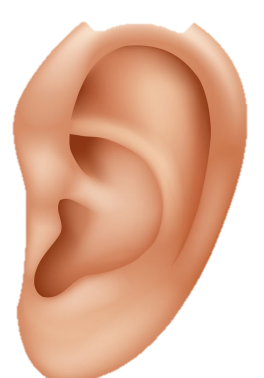 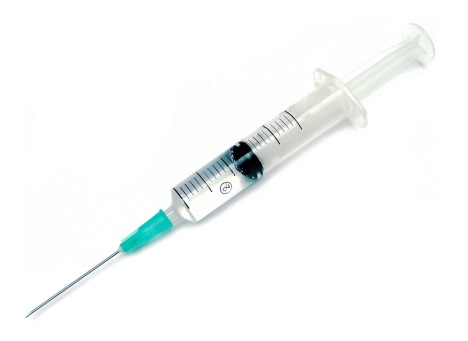 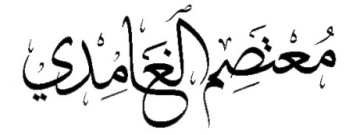 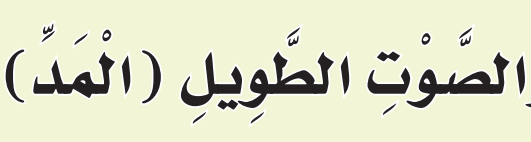 حروف المد
قبلها
قبلها
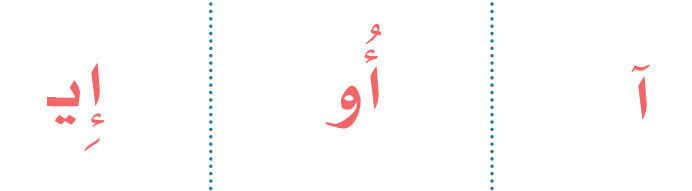 أتدرب على نطق الحروف
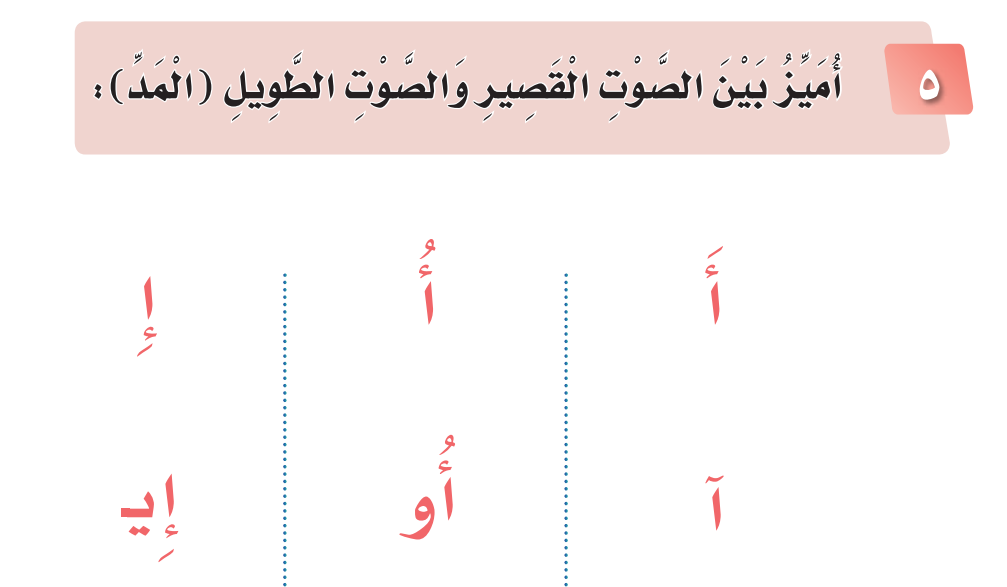 اقرأ
اقرأ
اقرأ
اقرأ
اقرأ
اقرأ
اقرأ
اقرأ
اقرأ
اقرأ
اقرأ
اقرأ
أُفرق بين الحروف المتقاربة في الشكل
سَامَ
ـا
حرف الألف
ـلـ
سَلَمَ
حرف اللام
مواضع حرف الألف في الكلمة
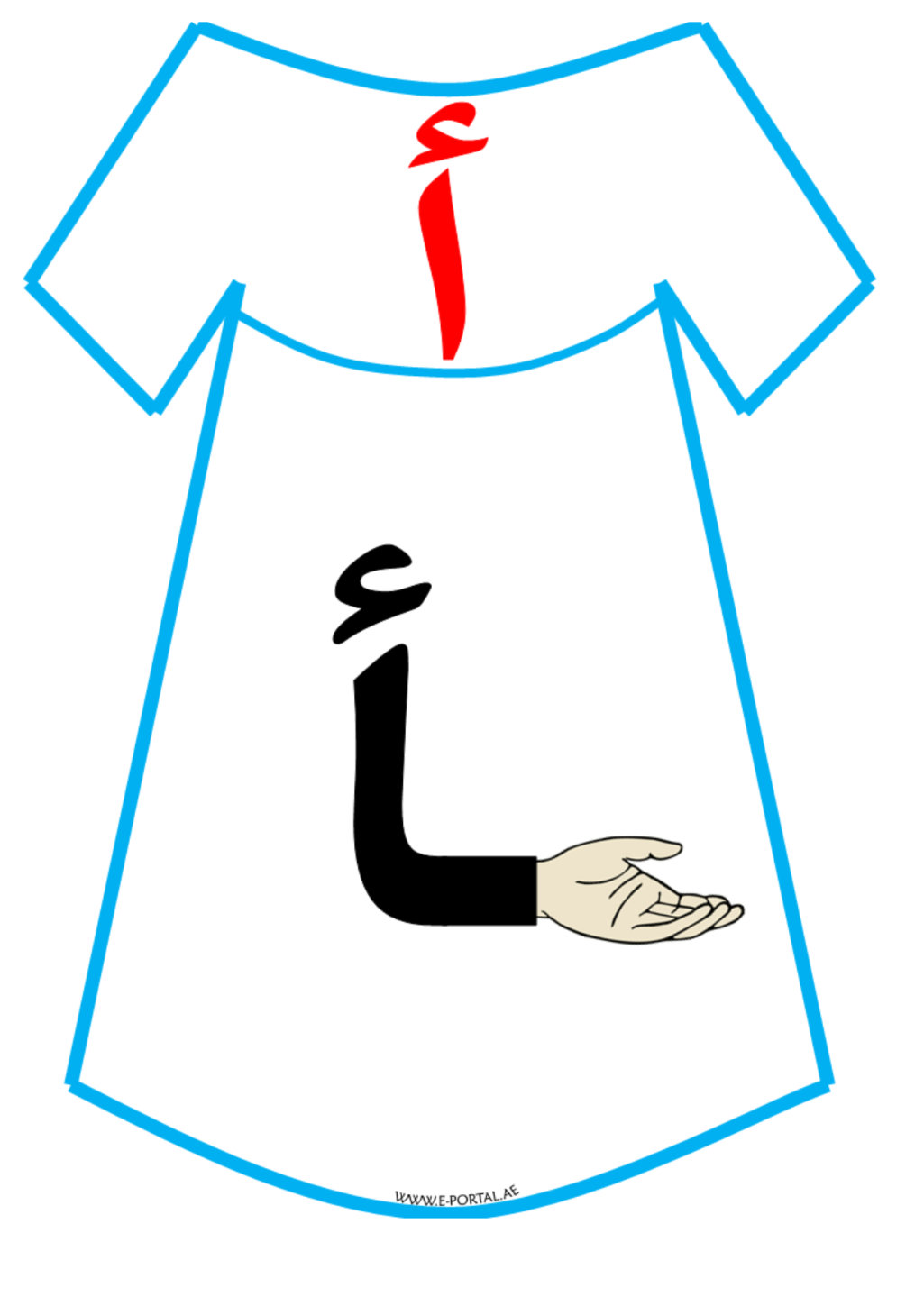 في آخر الكلمة
منفصل
في أول الكلمة
في وسط الكلمة
يأتي متصلا في كل المواضع إلا في أول الكلمة فلا يأتي بهذ الشكل
مقطعان لكيفية كتابة 
حرف الألف
أول الكلمة
وسط الكلمة متصل
وسط الكلمة منفصل
آخر الكلمة متصل
آخر الكلمة منفصل
عرض
كتابة الحرف من الكتاب
اضغط هنا
أضع الحرف في مكانه المناسب
سَـ لَ
إِ
ـأَ
أضع الحرف في مكانه المناسب
مِرَ
ـأُ
أُ
أضع الحرف في مكانه المناسب
نَبَـ
أُ
ـأُ
أضع الحرف في مكانه المناسب
قَرَ
أَ
ـأَ
أقرأُ الكلمات مع الحركات الثلاثة
صَدَأَ
أُسِرَ
أَمَلُ
دَرَأَ
أُلِمَ
أقرأُ الكلمات مع حروف المد
إِيمَانُ
آيَةُ
إِينَاسُ
أُولَى
تدريب منزلي
يُرسل للطالب/ـه
أقرأُ الكلمات مع الحرف الساكن
اضغط هنا
رَأْسُ
فَأْسُ
بَأْسُ
المقطع الصوتي
لبعض كلمات الدرس
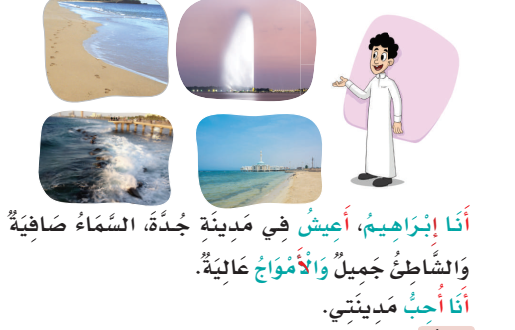 ـمُ
هِيـ
رَا
إِبْـ
ـشُ
عِيـ
أَ
جُ
وَا
الْـ
أَمْـ
ـتِي
ـنَـ
دِيـ
مَـ